Nina Šetar
Bellman-Ford
“najkrajše poti iz enega vozlišča do vseh ostalih;
negativni stroški;
sproščanje;
1958”
Za začetek
Mesečni opravki: 2 nakupa, nakazilo denarja, plačilo položnic

Kako izdelamo omrežje, s katerim bomo vedeli koliko časa potrebujemo do posamezne zgradbe?
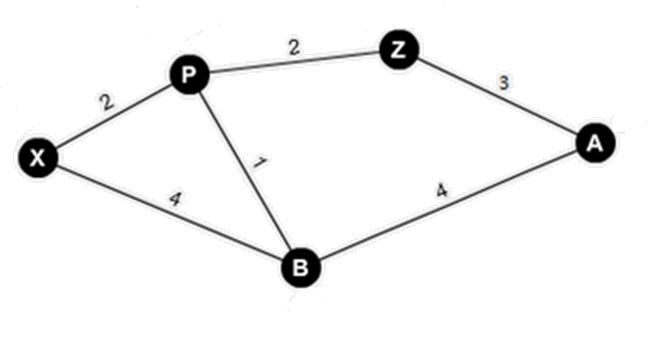 X: položaj, kjer smo
P: pošta
B: banka
Z: železniška postaja
A: avtobusna postaja

Teže povezav pomenijo čas, ki ga porabimo, da pridemo iz ene točke v drugo.
Rešitev začetnega problema
Bellman-Ford
V danem obteženem in usmerjenem grafu G = (V, E) (uteži c lahko tudi negativne) najde vse najkrajše poti iz točke s.

Izbira primerne povezave (take, ki zmanjšajo težo najkrajše poti) do vseh vozlišč   (|V(G)-1|)-krat

Problem je, če graf vsebuje negativne cikle dosegljive iz s

Kot rezultat v primeru, ko v grafu ni negativnega cikla, vrne logično vrednost true (pri tem izračuna razdalje in drevo najkrajših poti, podano prek tabele prednikov)

Sicer vrne false.

Je najhitrejši znan algoritem za splošne grafe (polinomski času).

Časovna zahtevnost: O(|V||E|)
BELLMAN-FORD(G, c, s)
1		Initialize SINGLE-SOURCE(G, s)
2		for i = 1 to |G.V| - 1
3			for each edge(u, v) 𝟄 G.E
4				RELAX(u, v, c)
5		for each edge (u, v) 𝟄 G.E
6			if v.d > u.d + c(u, v) 
7				return FALSE
 	return TRUE 

RELAX(u, v, c)
     if v.d > u.d + c(u, v)
  	          v.d = u.d + c(u, v)
  	          v.π = u
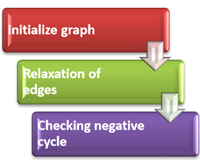 Primer: Kako priti od točke B do vseh ostalih?
Rešitev primera
Za primerjavo
https://www.researchgate.net/publication/209423960_A_Study_on_Contrast_and_Comparison_between_Bellman-Ford_algorithm_and_Dijkstra's_Algorithms
Zanimivosti
Yen, Jin Y. (1970)
izboljšava


Routing information protocol (RIP)
Za izračun najkrajše poti
Literatura
https://en.wikipedia.org/wiki/Bellman%E2%80%93Ford_algorithm
https://www.researchgate.net/publication/209423960_A_Study_on_Contrast_and_Comparison_between_Bellman-Ford_algorithm_and_Dijkstra's_Algorithms 
http://www.ijpttjournal.org/volume-5/IJPTT-V5P401.pdf 
http://www.geeksforgeeks.org/dynamic-programming-set-23-bellman-ford-algorithm/ 

YOUTUBE:
http://datab.us/Search/Popular%2BShortest%2Bpath%2Bproblem%2Band%2BBellman%E2%80%93Ford%2Balgorithm%2Bvideos%2BPlayListIDPLtmtQ-7tmfUt-JDk7jnGUG1Iv_MtkmYtY 
https://www.youtube.com/watch?v=ZGaqiEgy97I
http://datab.us/4Iy0RalrsXo#Topic%2018%20B%20Bellman-Ford%20and%20DAG%20Shortest%20Paths